WA2&3: Westland Case
Aquifer storage and recovery and reverse osmosis
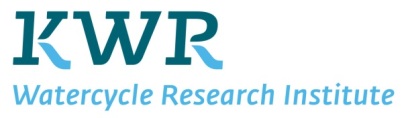 K. Zuurbier1, M. Paalman1, G. v.d. Berg1, K. Haas2
1KWR Watercycle Research Institute, 2Bruine de Bruin
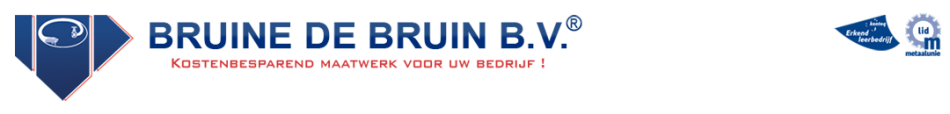 INTRODUCTION
Specific problem
Variation in precipitation 
ρ(freshwater) < ρ(brackish water)
Water is stored but not recovered unmixed
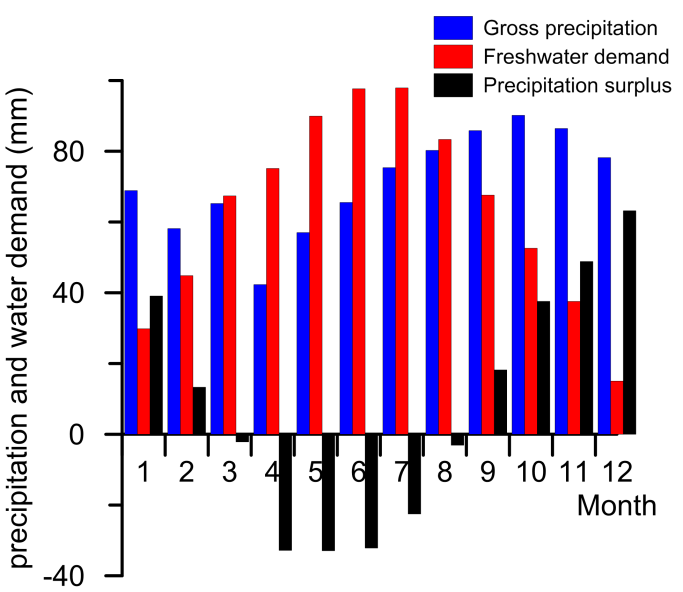 +
ASR is unreliable as a freshwater source
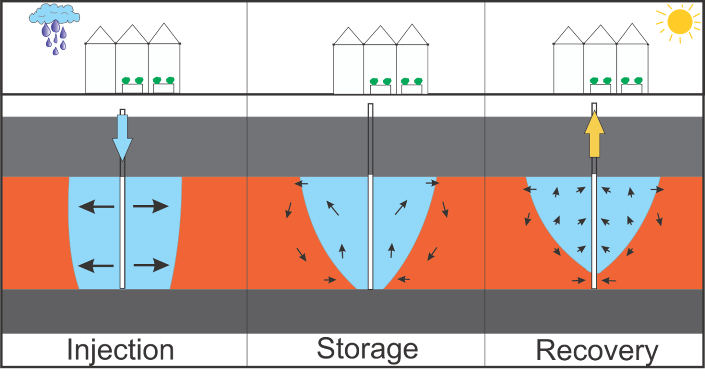 Westland: average water availability and demand
Aquifer storage and recovery (ASR)
INTRODUCTION
Solution to the specific problem
Make ASR more robust/efficient:
Apply Freshkeeper to increase freshwater recovery (unmixed)
Enlarge freshwater recovery via treatment (reverse osmosis, RO) of mixed water
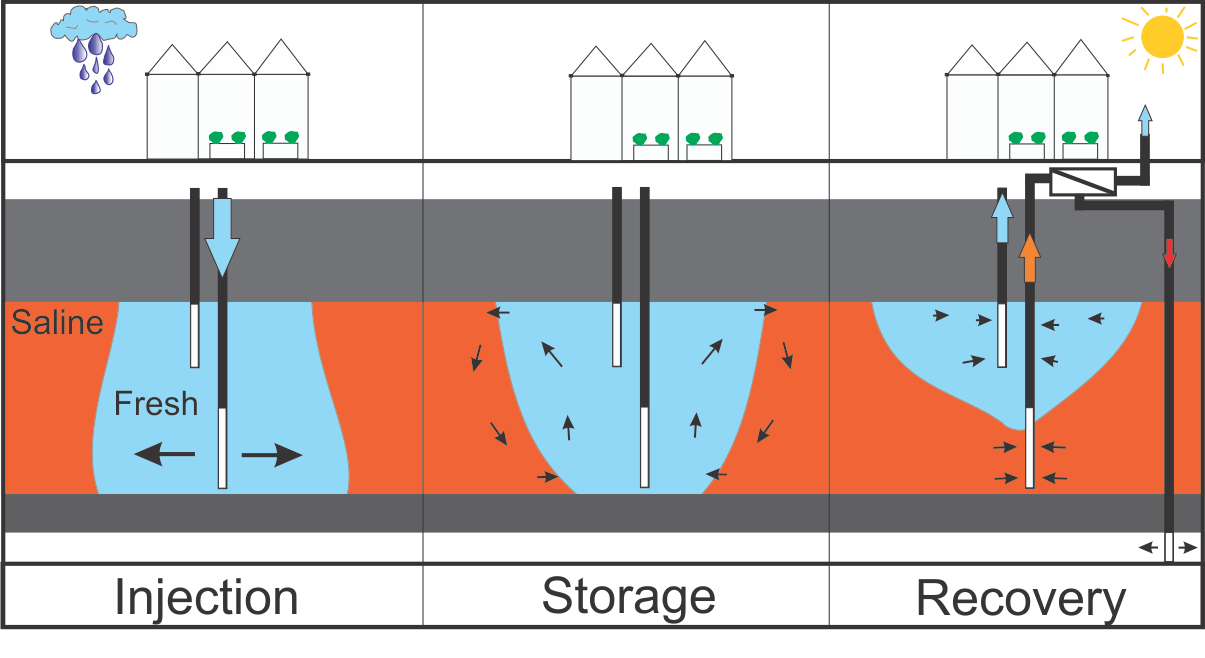 Rel. to brackish water RO:

Freshwater out = 
	freshwater in

Less RO = 
	< energy demand 	< investments (?)
Westland Case
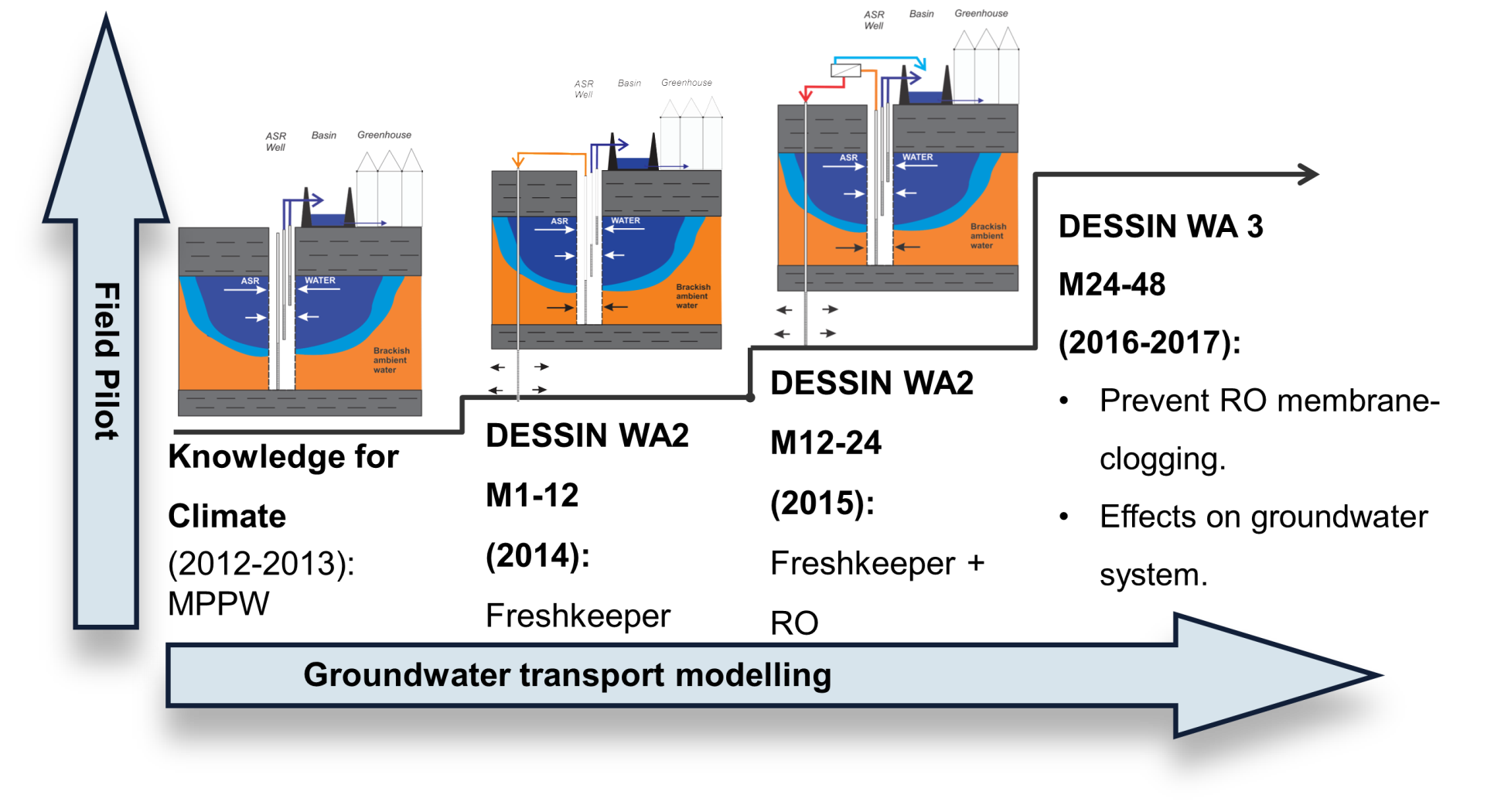 OBJECTIVES WA2
Emscher, June 2015
Today
Potential ‘showstopper’ for ASRO
RESULTS WA2 – Part II: Assessment of membrane clogging
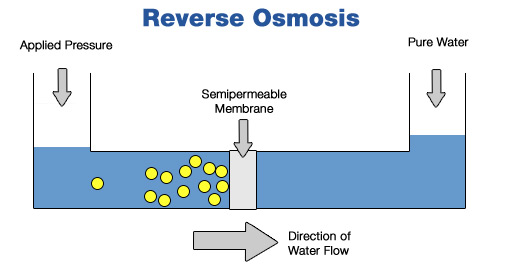 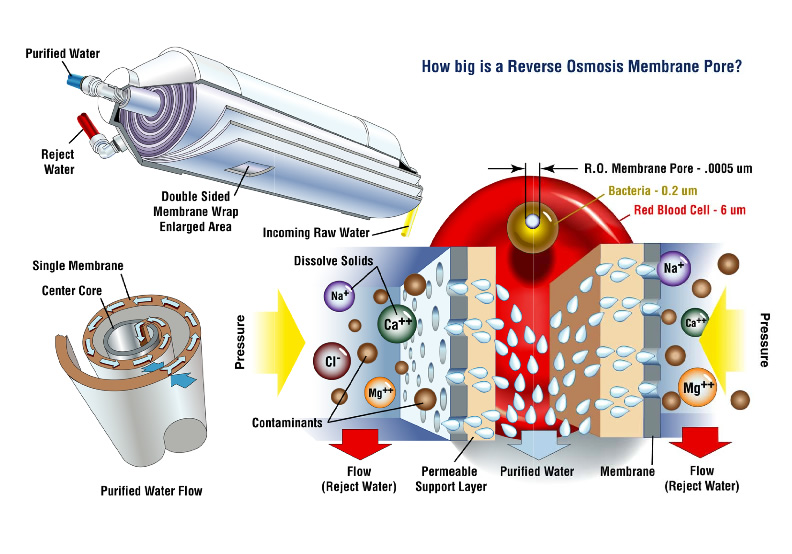 RESULTS WA2 – Part II: Assessment of membrane clogging
From abstraction well
(groundwater)
To deep disposal well
(groundwater)
Brackish
feed water
Membrane concentrate
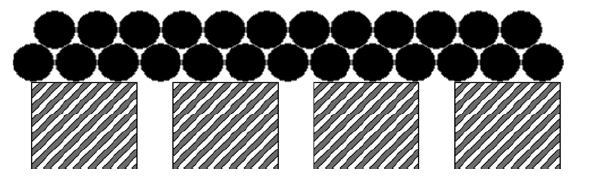 Membrane clogging
Controls membrane clogging!
Freshwater (permeate)
Irrigation
RESULTS WA2 – Part II: Assessment of membrane clogging
To ASRO-plant
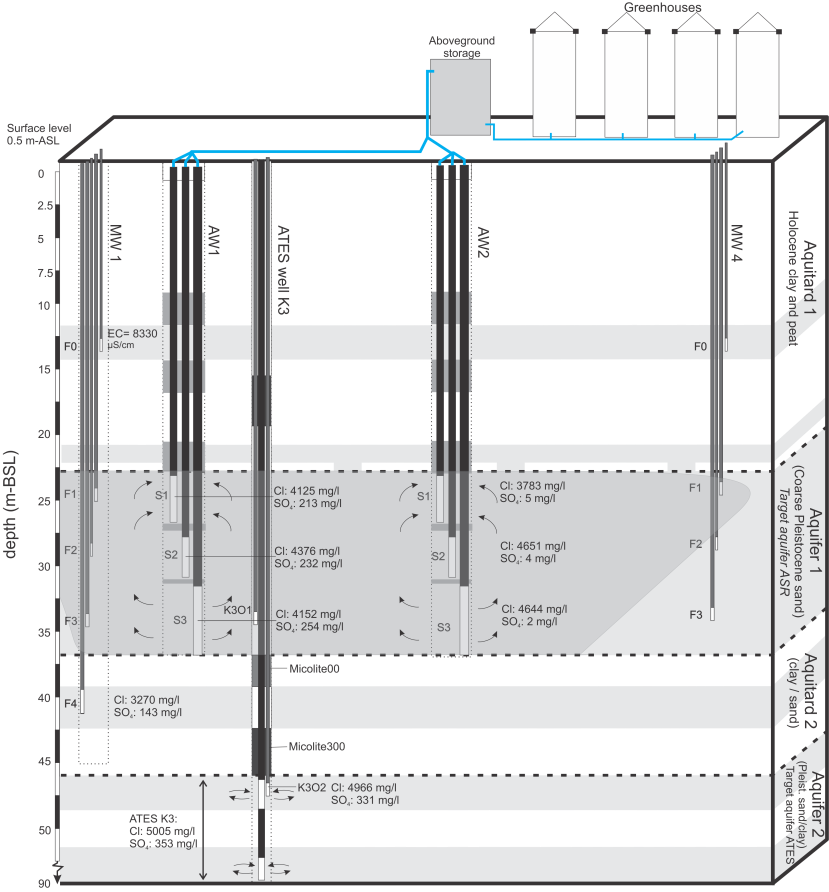 ‘Dynamic water quality’!
Rainwater (oxic, very fresh)
Mixed water
Ambient groundwater (saline, deeply anoxic)
Brackish
 no SO4
~ 1% clay
Fe, Mn
Target aquifer ASR
Separating clay layer
(having man-made conduits)
Target aquifer concentrate disposal
Brackish-saline
high SO4
Fe, Mn
RESULTS WA2 – Part II: Assessment of membrane clogging
Normal BWRO:
Constant quality (brackish groundwater, deeply anoxic)
ASRO:
‘Dynamic water quality’!
Rainwater (oxic, very fresh)
Mixed water
Ambient groundwater (brackish groundwater, deeply anoxic)
RESULTS WA2 – Part II: Assessment of membrane clogging
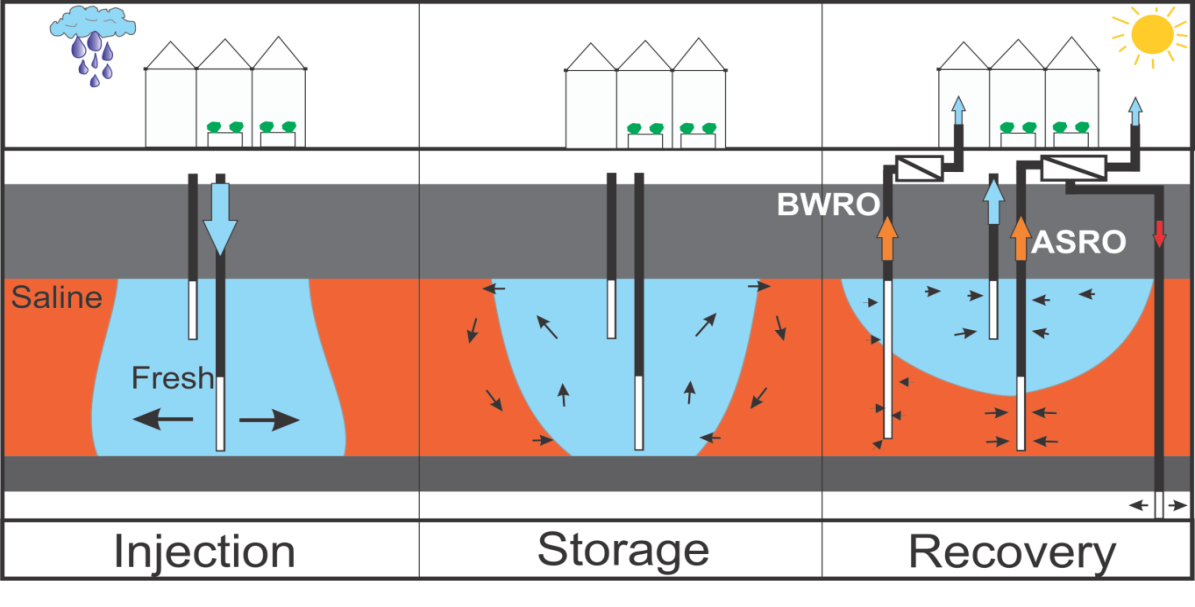 ‘ASRO’:
New (DESSIN)
Abstracts from dedicated aquifer section
Below injected freshwater
Less chance of distinct water qualities mixing in abstraction well
Similar design
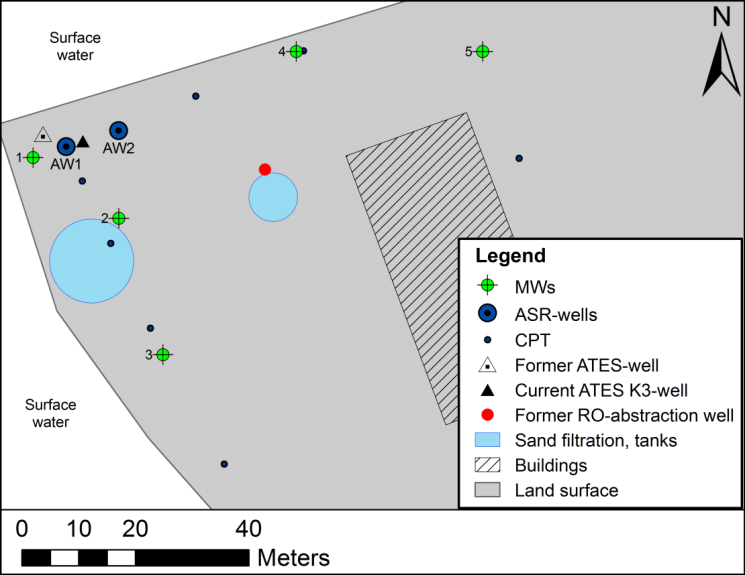 (former) ‘BWRO’:
Desalinated brackish groundwater (2007-2012)
Abstracts from full aquifer thickness
At fringe of injected freshwater body
       (since 2013)
Mixing of distinct water qualities in the abstraction well
Similar design
RESULTS WA2 – Part II: Assessment of membrane clogging
BWRO-plant
Severe clogging since introduction of rainwater! (60-30% admixed)
Recovery 48  25% in two months (linear decrase)
Unacceptable loss of freshwater production

Chemical treatment successfully restores recovery
All data suggests cake layer formation (particle clogging)
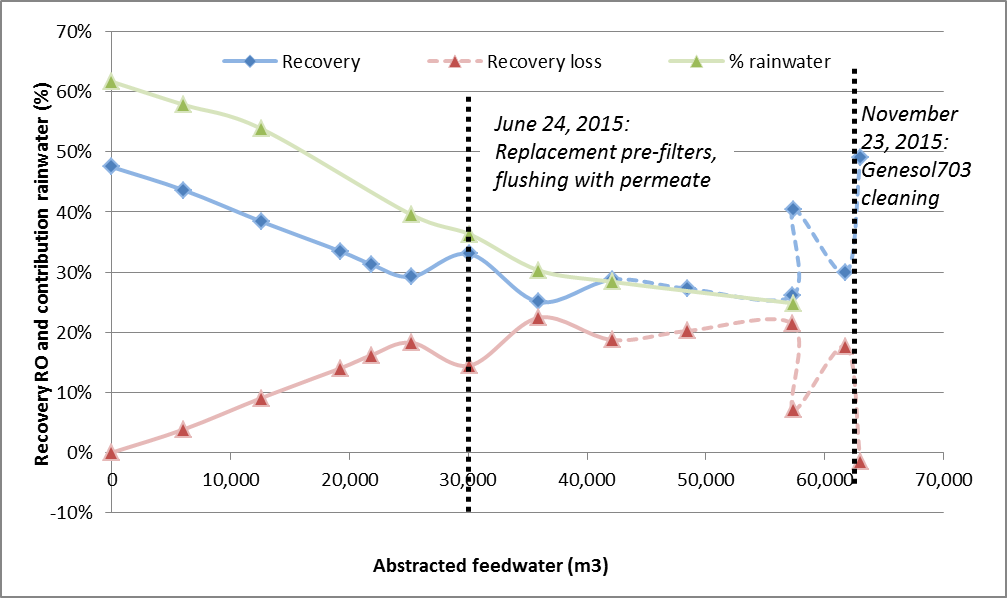 Not the way to go…
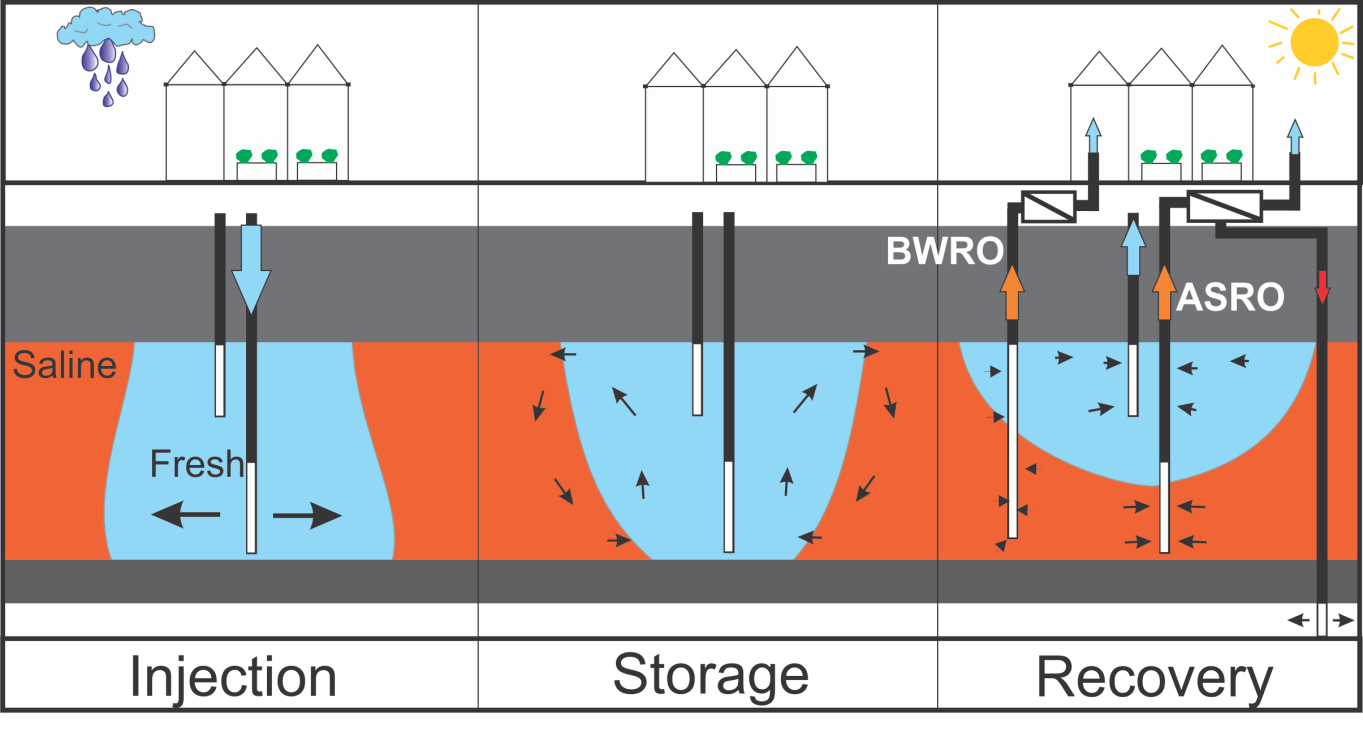 RESULTS WA2 – Part II: Assessment of membrane clogging
2015

Dedicated ASRO on water from the Freshkeeper
Completed May 2015
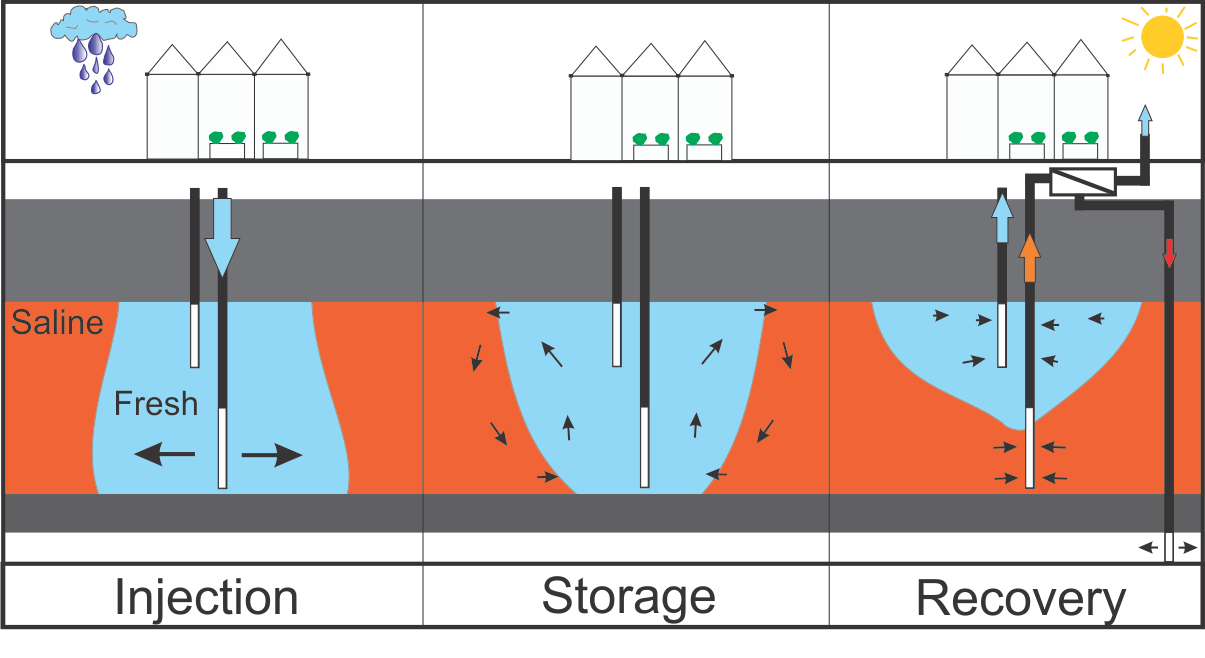 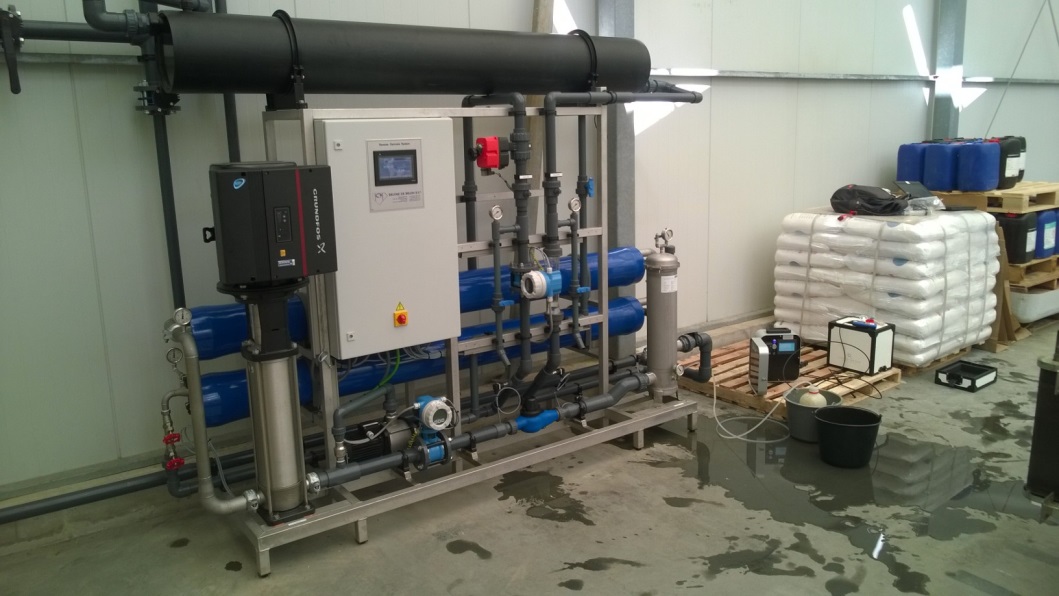 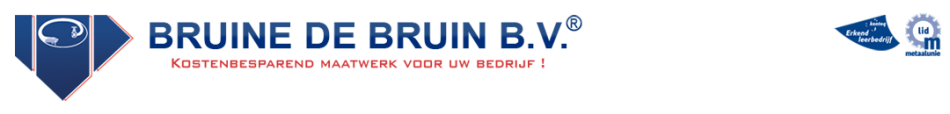 RESULTS WA2 – Part II: Assessment of membrane clogging
ASRO-plant
No clogging in 3 months despite admixing rainwater! (47-28% admixed)
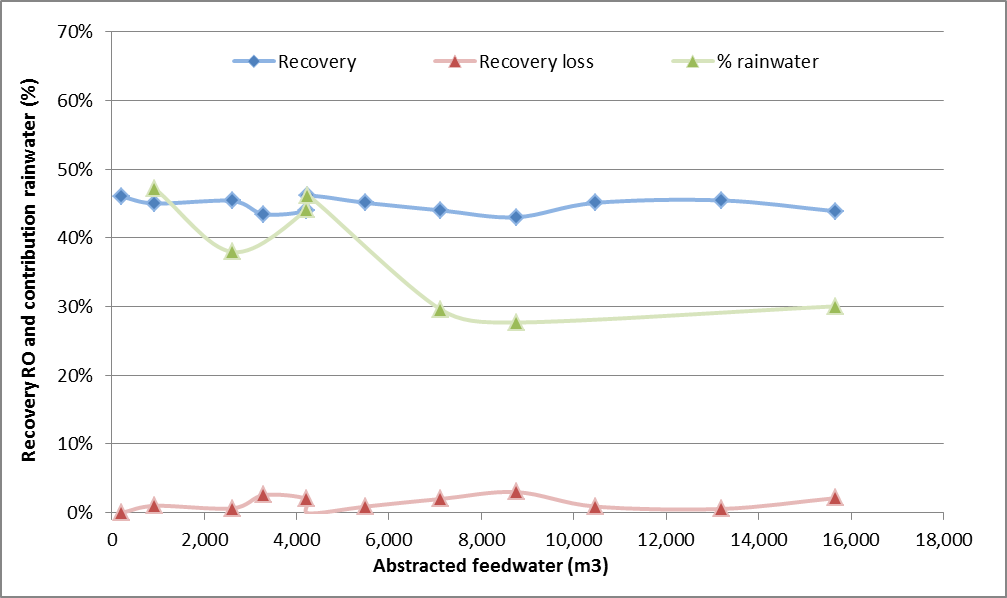 Better way to go…
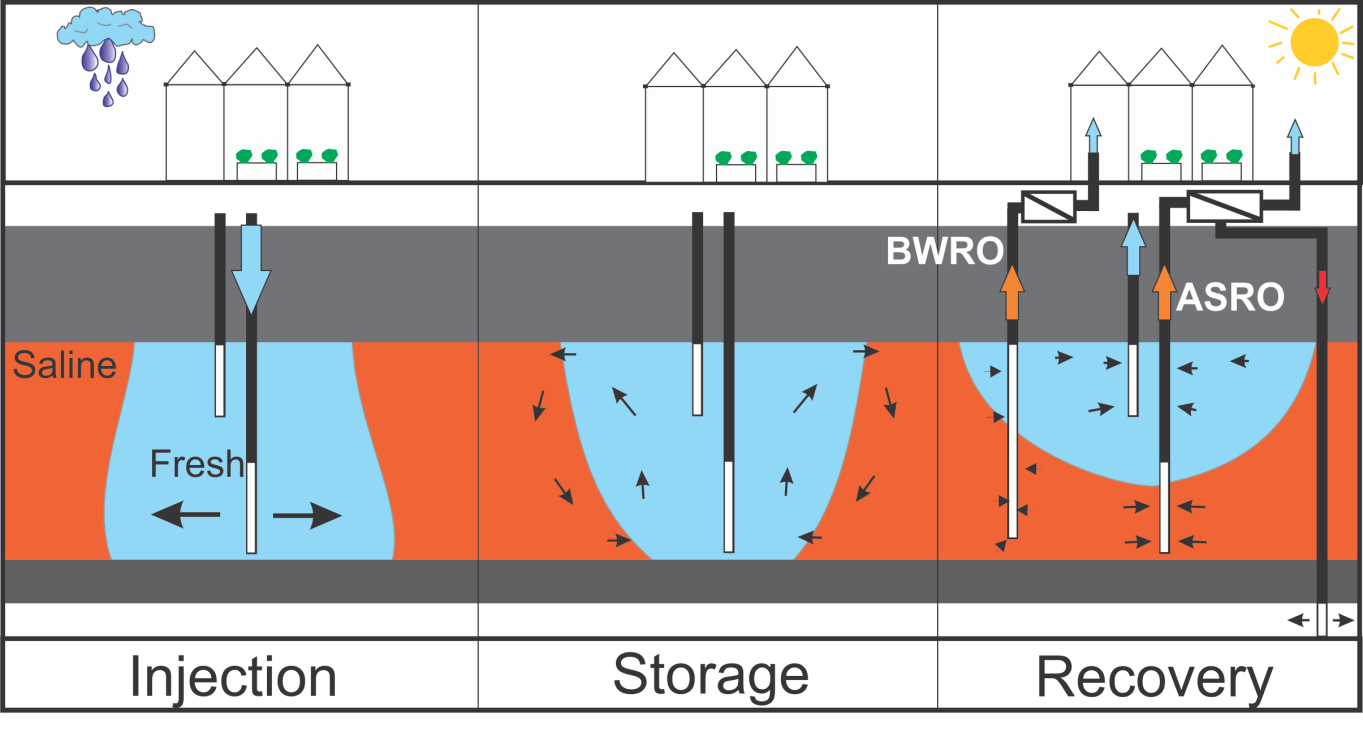 RESULTS WA2 – Part II: Assessment of membrane clogging
Difference between ASRO and BWRO
Clay (Al-silicates) mobilized during freshening (winter injection)
Fe-colloids by oxidaton of adsorbed Fe(II) by oxygen in injected rainwater
All particles move to fring of freshwater body ánd the top of the aquifer
Particles in the zone of BWRO abstraction…
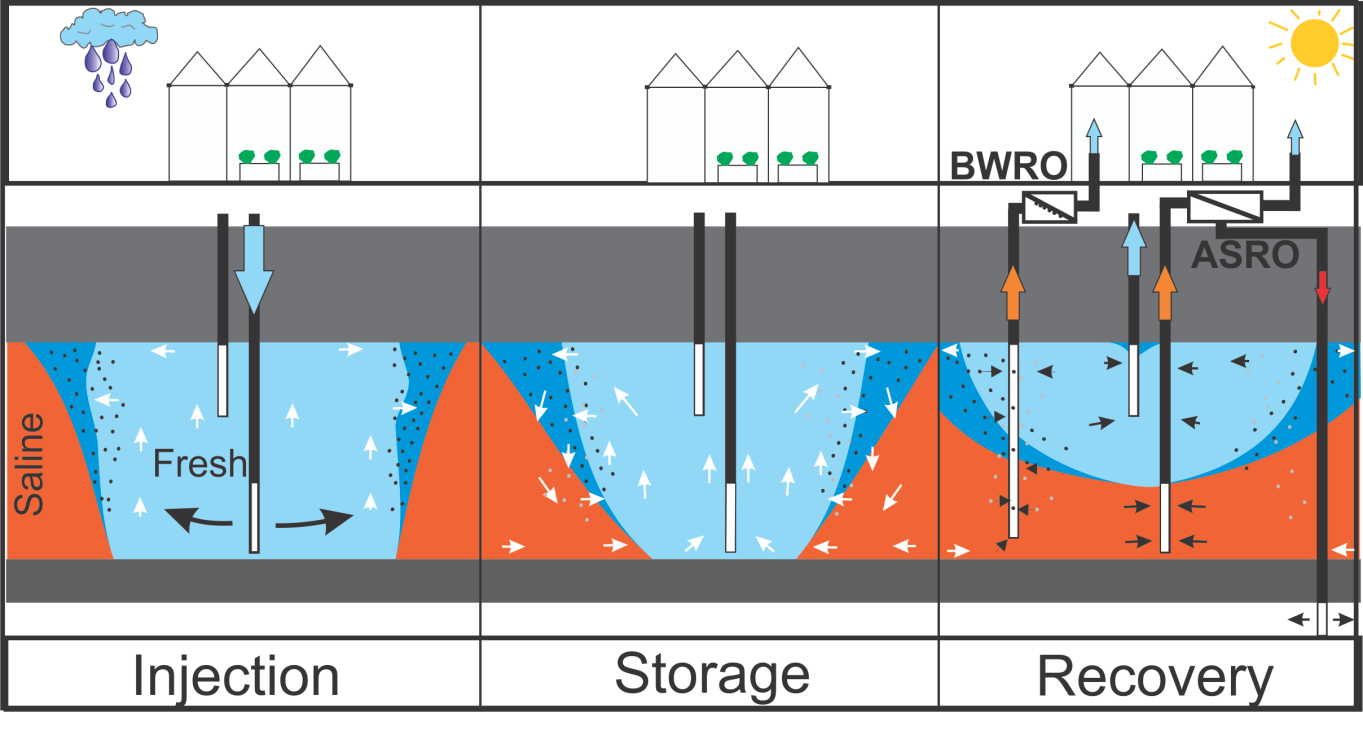 RESULTS WA2 – Part II: Assessment of membrane clogging
Conclusions, recommendations

Membrane clogging can be an ASRO showstopper

Freshening (clay mobilisation) and redox reactions (Fe-colloids) control particle formation

Controlling factor for particles in the feed water: where is the feed water being abstracted?

Mitigation?
Filtrate the RO feed water (expensive: 0.11 to 0.44 euro/m3)
Prevent formation of suspended particles by CaCl2 dosage to injection water (requires further study in 2016)
Regular flushing during RO-operation for early removal of cake layer (low-cost, requires testing; Spring/Summer 2016)
Only abstract at the deep wells of the ASRO system to abstract a better water quality (long-term, requires modification of BWRO system)
RESULTS WA2 – Part II: Assessment of membrane clogging
Any Questions?







Next time: WA3 (T33) ‘Impacts of ASRO on a groundwater system’
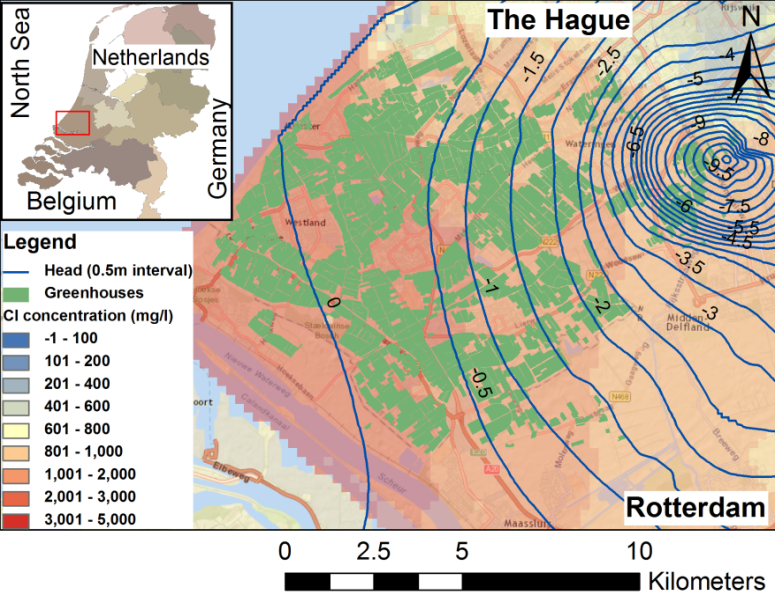 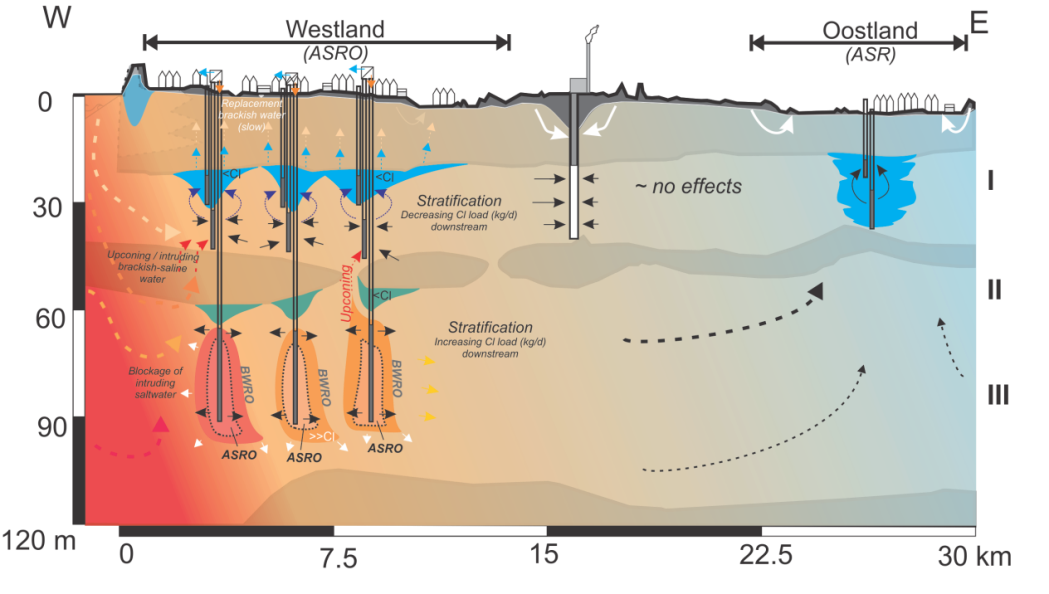